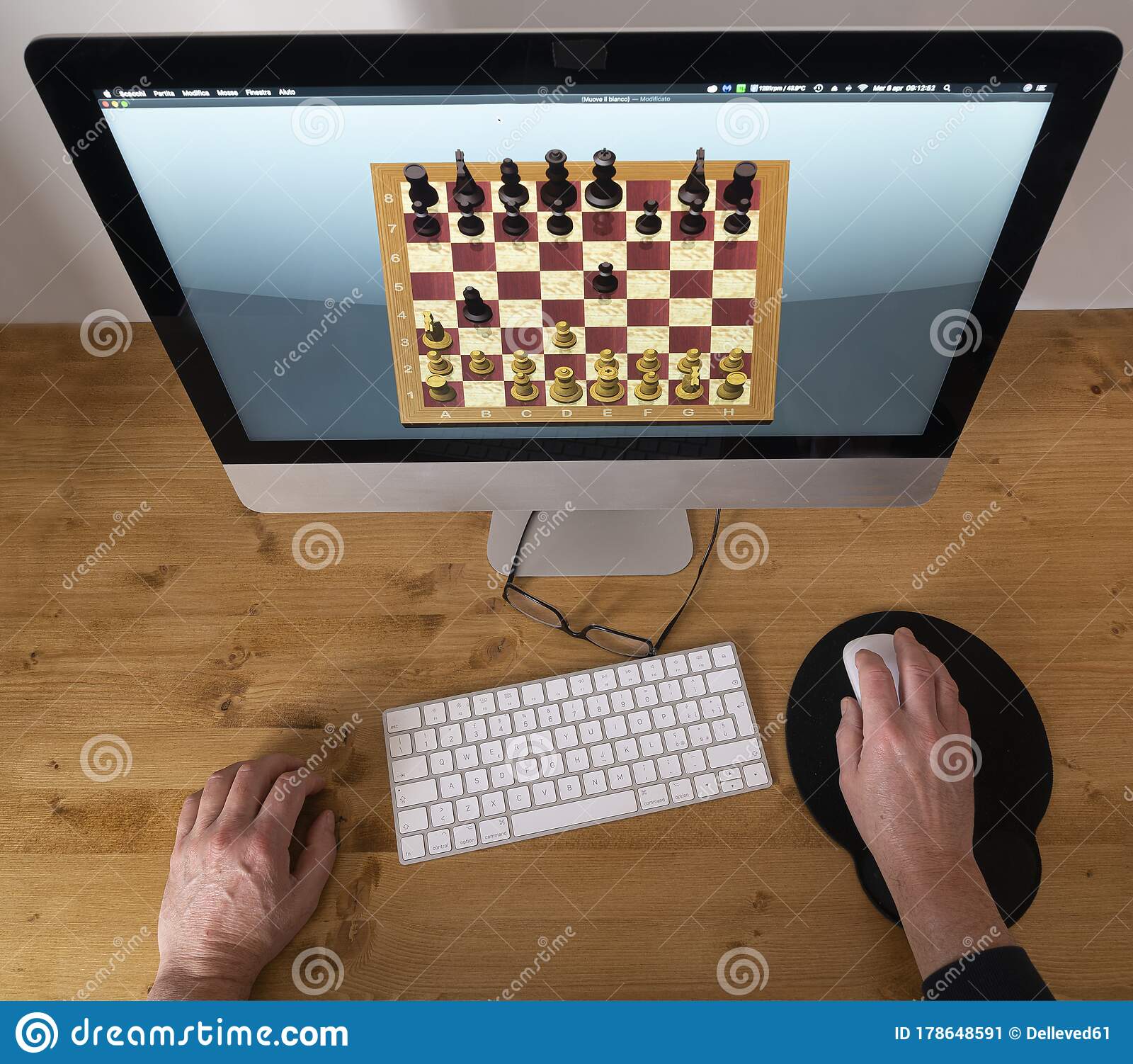 МЕТОДИЧЕСКИЙ КЕЙС «ШАХМАТЫ-ОНЛАЙН»
Нормативные документы
Программа «Шахматы онлайн» разработана на основании законодательных и нормативно-правовых документов:
- Федеральный закон №273-ФЗ от 29.12.2012 года «Об образовании Российской Федерации»; Приказ Министерства образования и науки Российской Федерации от 29 августа 2013 г.:
- Постановление от 04.07.2014г. № 41 « Об утверждении СанПин 2.2.4.3172-14 (Санитарно-эпидемиологические требования к устройству, содержанию и организации режима работы  образовательных  организаций дополнительного образования детей);
- Приказ Министерства просвещения от 9 ноября 2018г. №196 «Об утверждении Порядка организации и осуществления образовательной деятельности по дополнительным общеобразовательным программам»;
- Приказ №816 от 23.08.2017г. Минобрнауки России «Об утверждении Порядка применения организациями,  осуществляющую образовательную деятельность электронного обучения, дистанционных образовательных технологии при реализации образовательных программ»;
- Приказа Министерства просвещения Российской Федерации от 6 мая 2005 г. №137 «Об использовании дистанционных образовательных технологий»;
- Устава СП ДЮСШ ГБОУ СОШ с. Пестравка.
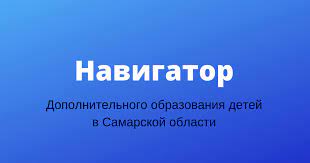 Дополнительная общеобразовательная общеразвивающая программа физкультурно - спортивной направленности «Шахматы-онлайн»
https://navigator.asurso.ru/additional-education/programs/13393
САЙТ УЧРЕЖДЕНИЯ
https://sp-dusch-pestravka.mozellosite.com/kopilka-pedagogicheskih-idej/
Сведения о качестве реализации программы «Шахматы-онлайн»
Вывод: динамика освоения  обучающимися дополнительной общеобразовательной общеразвивающей программы по виду спорта «Шахматы-онлай » за последние 3 года положительная.
Сведения о количестве обучающихся отделения «Шахматы-онлайн», участвующих в соревнованиях различного уровня
Вывод: более 50% обучающихся отделения принимают участия в онлайн встречах, турнирах и соревнованиях различного уровня.
Сведения результатов участия обучающихся отделения «Шахматы-онлайн» в соревнованиях различного уровня
Сведения результатов участия обучающихся отделения «Шахматы-онлайн» в соревнованиях различного уровня
Сведения результатов участия обучающихся отделения «Шахматы-онлайн» в соревнованиях различного уровня
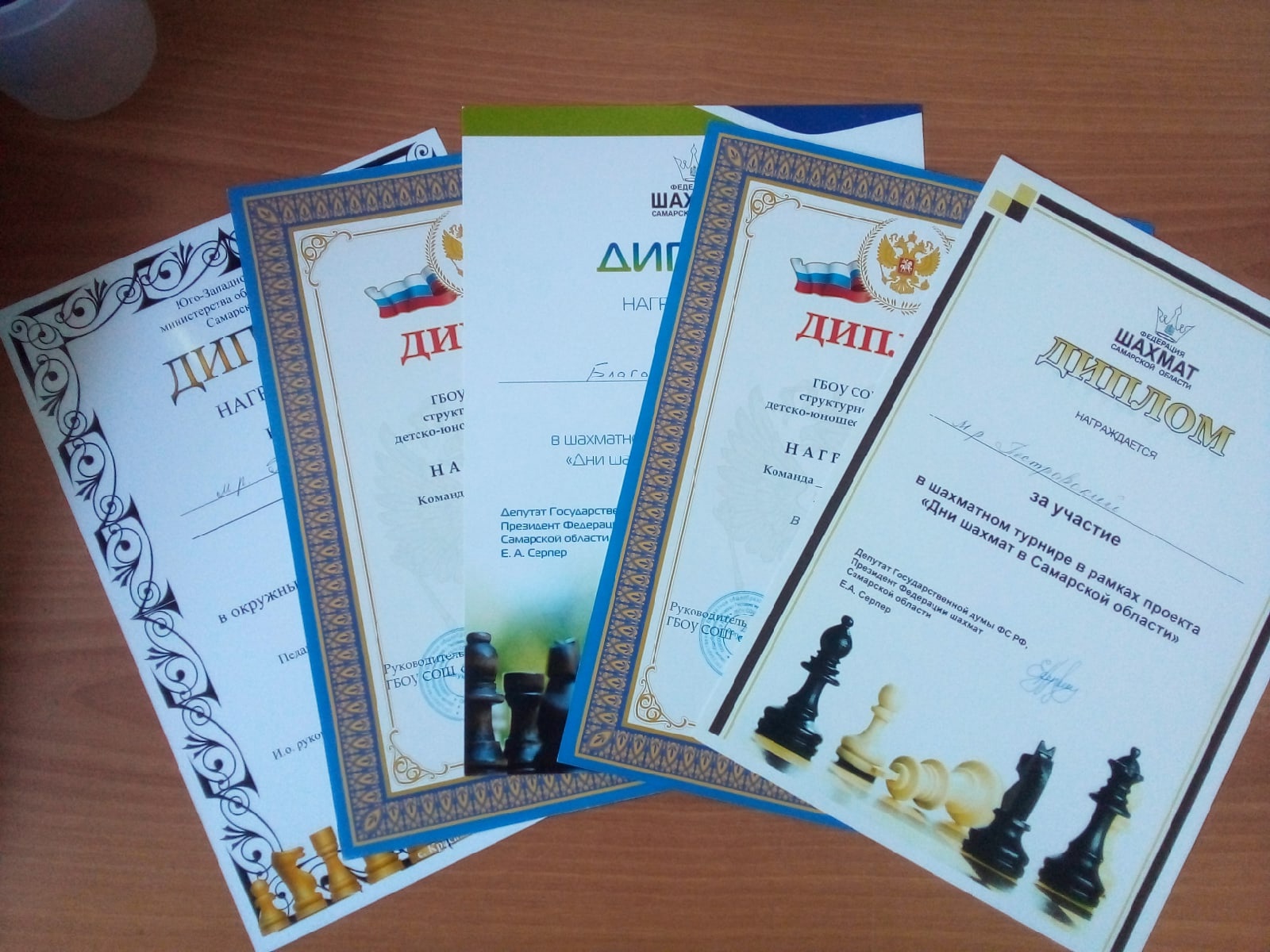 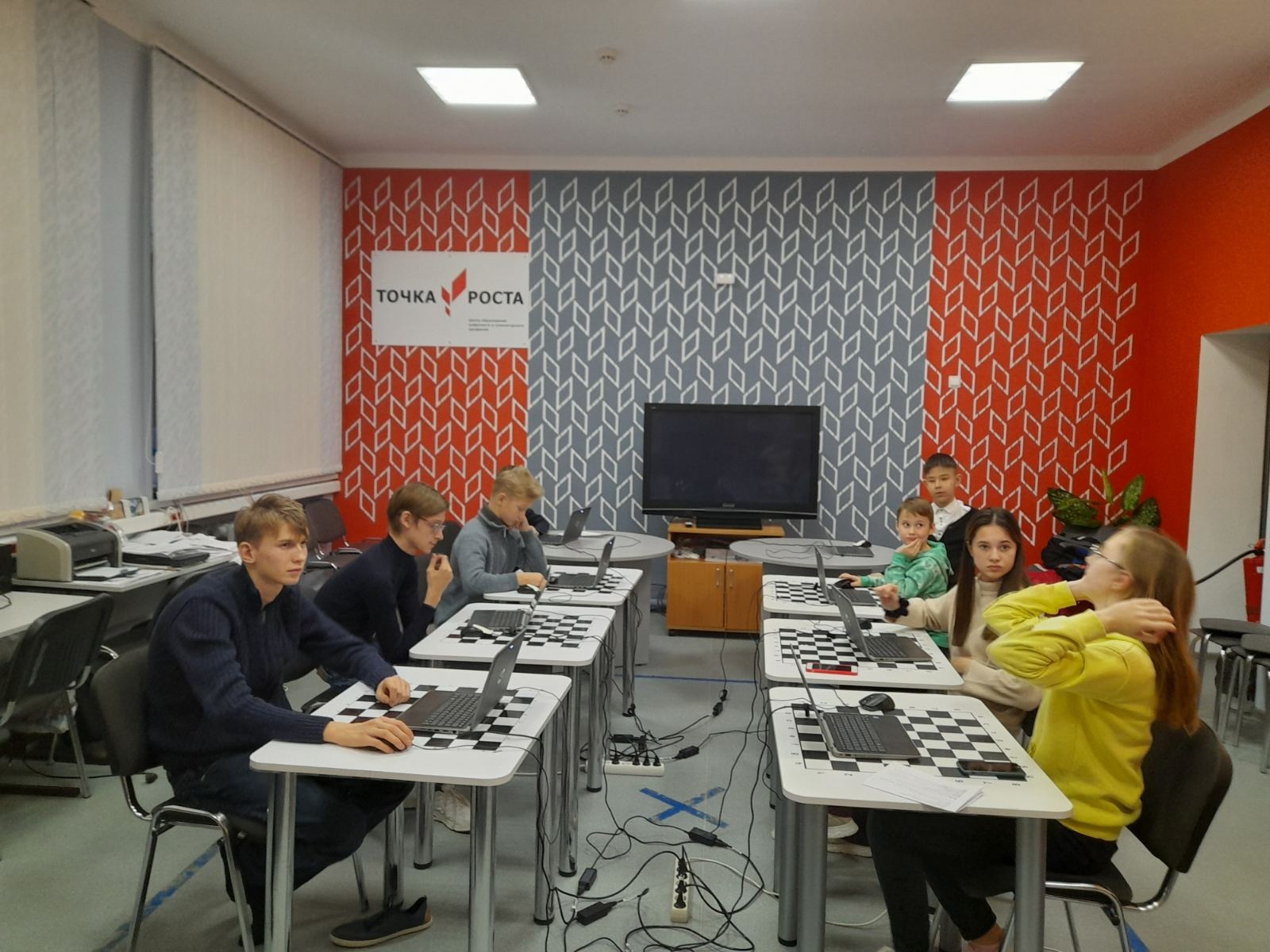 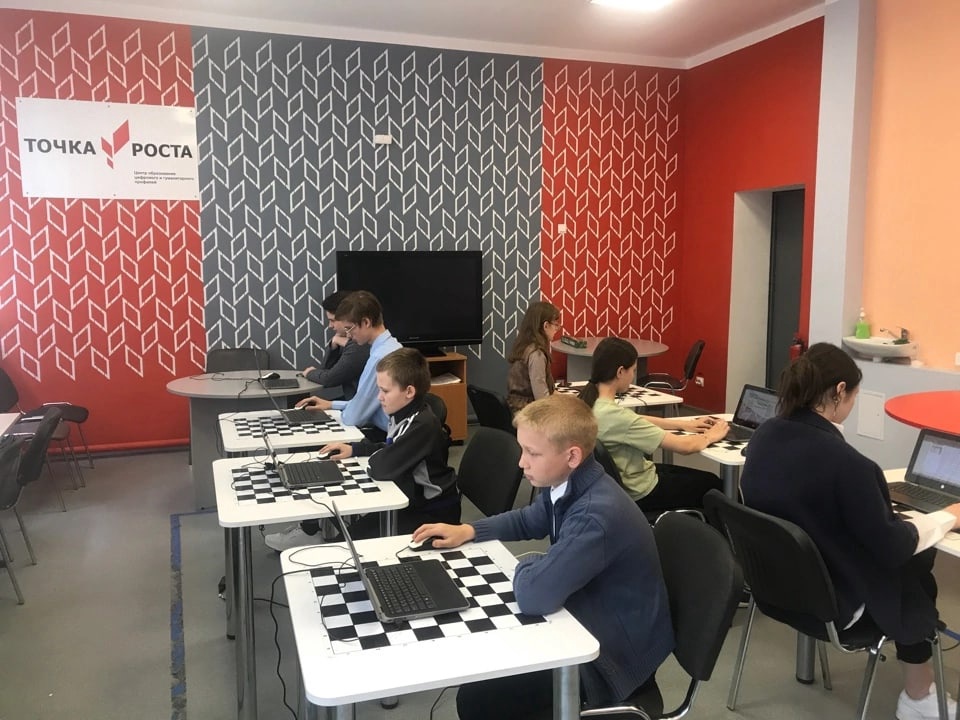 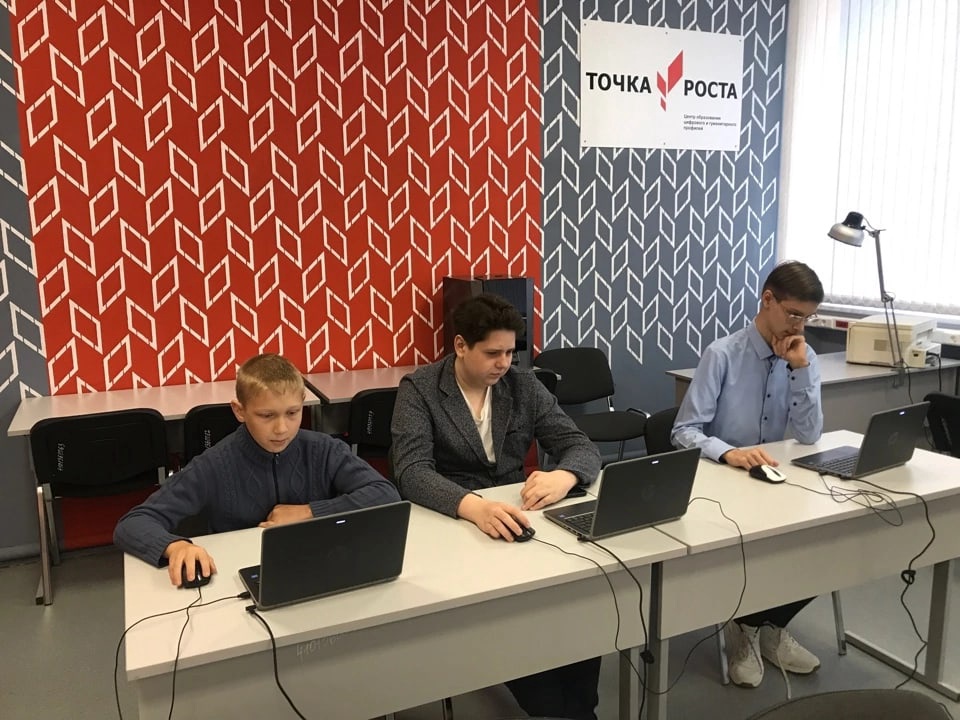 Группа Вконтакте https://vk.com/club198092196
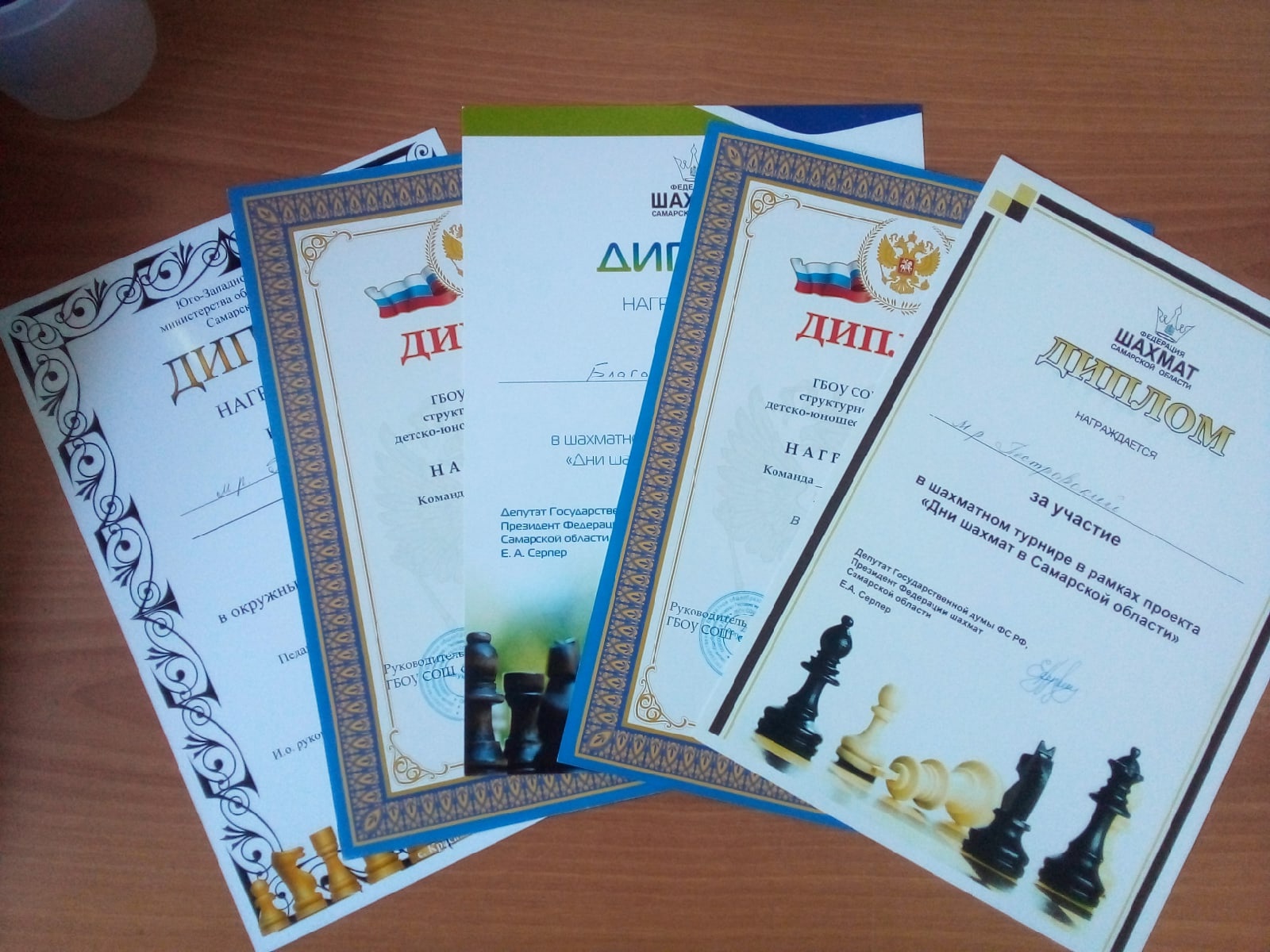 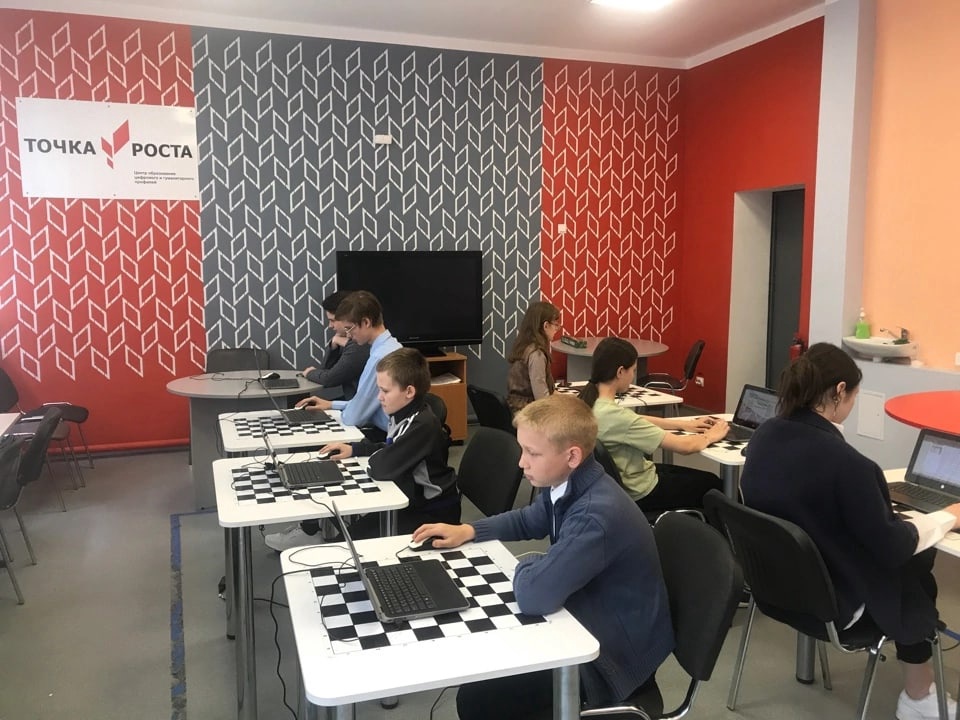 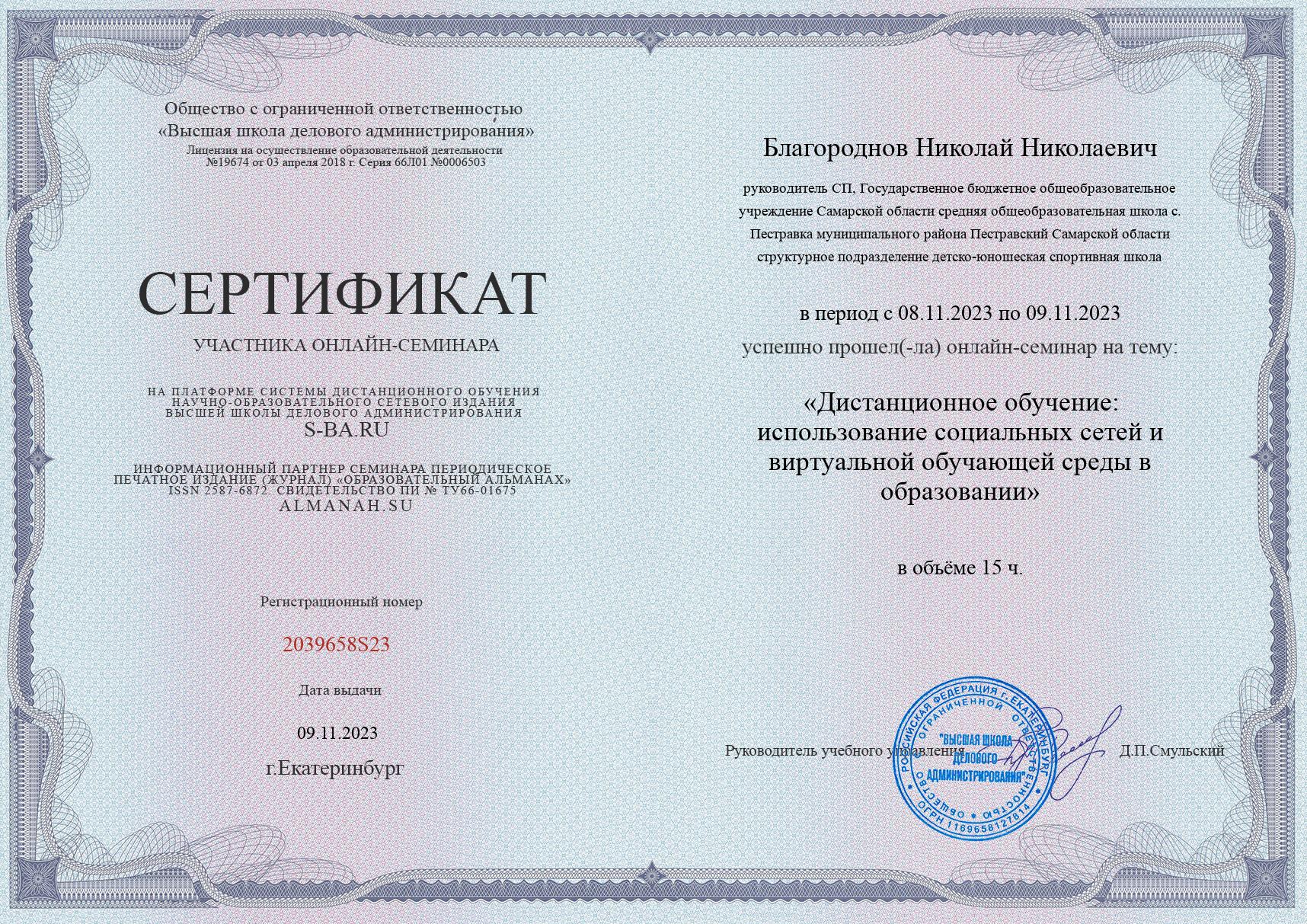 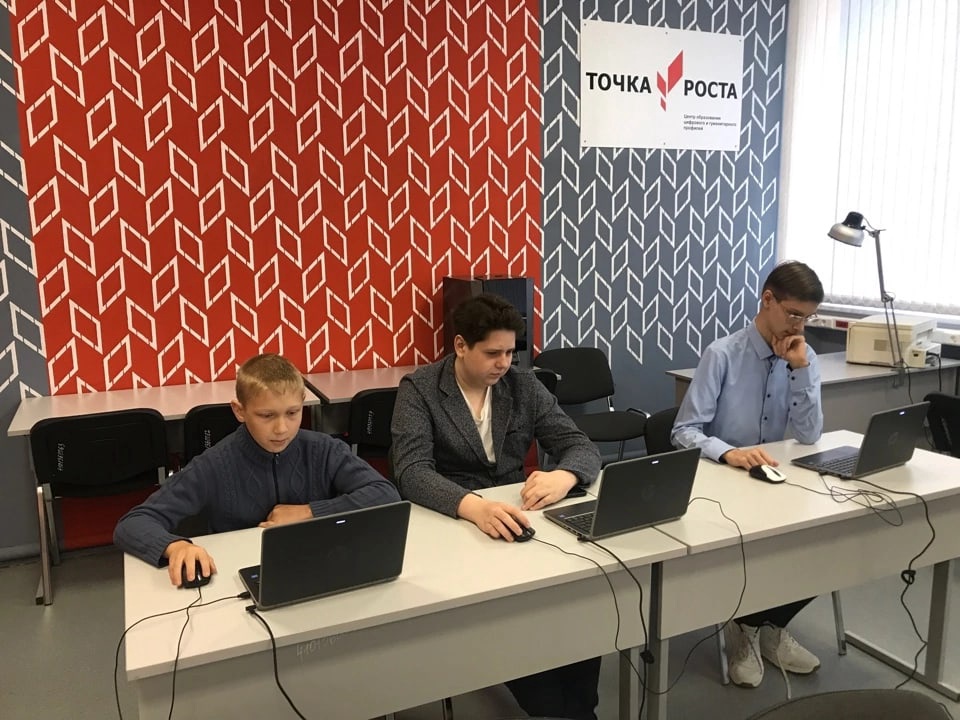